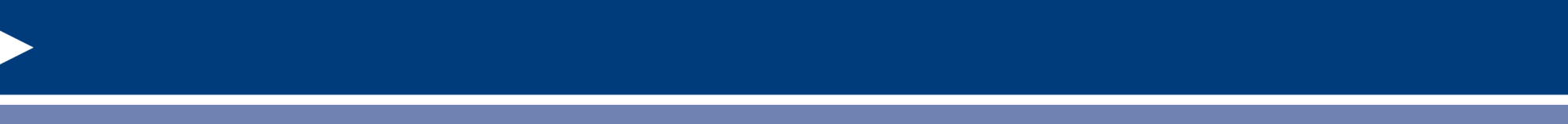 Collections 1 & 6October Student Data Set
August 2022
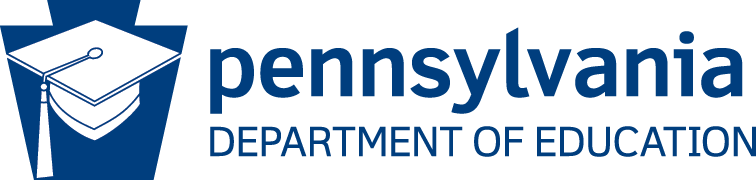 [Speaker Notes: Welcome. Today we’ll be covering:  Collections 1 & 6 - October Student Data set.]
2022-23 October Student Data Set
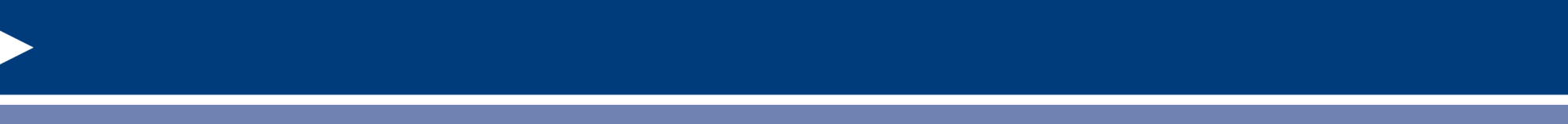 Agenda
October Student Templates

Who, What, Why, and When of Data Collection

PIMS Reports

What’s New for 2022-23
Common Errors

Data Quality Engine Rules

Frequently Asked Questions

Contact Information
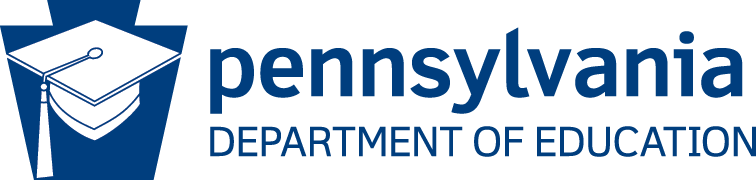 2
[Speaker Notes: On the agenda for today is:-the October Student templates-the Who, what, why, and when of data collection-PIMS reports-What’s new for the 2022-23 school year-Common errors-Data quality engine rules-Frequently asked questions-and our contact information]
2022-23 October Student Data Set
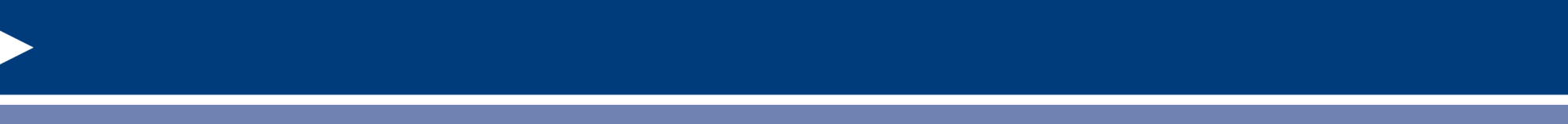 October Student Templates
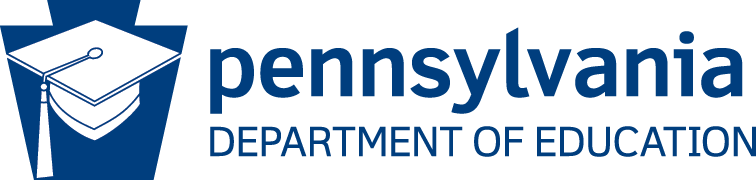 3
[Speaker Notes: First, we will cover our October Student Templates.]
2022-23 October Student Data Set
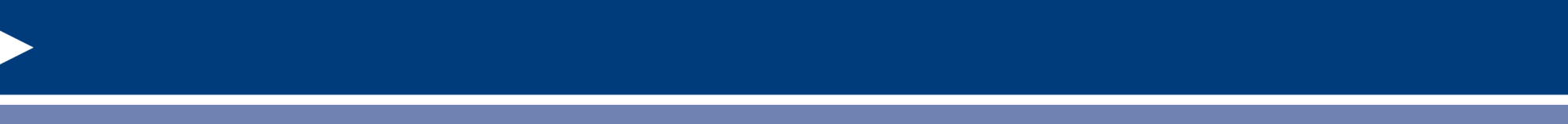 October Student Templates
Student Template
Cumulative list of all students in a Local Education Agency (LEA) on a year-to-date basis
Required template for all student related templates
Foundation for Graduates, Dropouts, and Cohort
Internal snapshots

October Student Snapshot Template
Subset of Student Template
Focus on enrollments, low-income, Community Eligibility Provision (CEP), English Learner (EL)
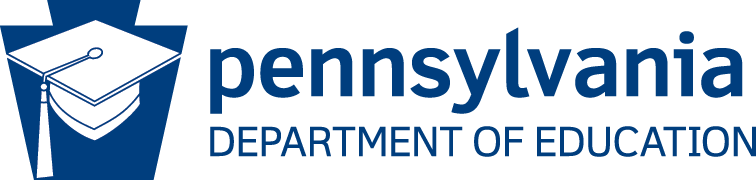 4
[Speaker Notes: The Student Template is a cumulative list of all students in a local education agency on a year-to-date basis.  This template is required for all student related templates.  Without this template, any other template that involves a student will not go into PIMS. This template is the foundation for your graduates, dropouts, and cohort.  It is very important that this information is accurate so your information for graduates, drops, and cohort is accurate as well.  Data for internal snapshots also pulls from the student template.
The October Student Snapshot Template is a subset of the student template and its focus is on the enrollments, low income, community eligibility provision, and English Learner (EL) data.]
2022-23 October Student Data Set
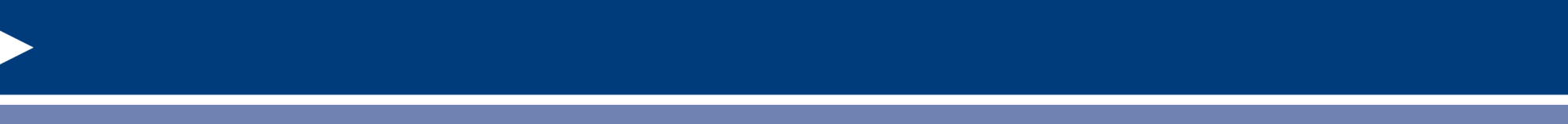 October Student Templates
October Student Templates
School Enrollment Template
Tracks student mobility 
Used by PDE with the Student template to generate internal student snapshots
Historical audit table 
Appendix E in PIMS Manual Volume 2

Programs Fact Template
Tracks program participation
Appendix F in PIMS Manual Volume 2
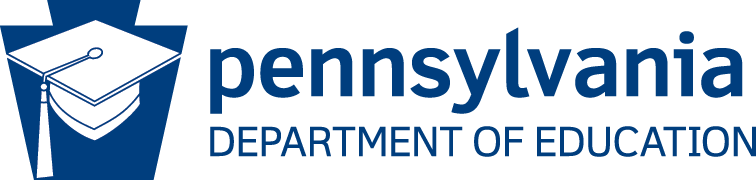 5
[Speaker Notes: Also included in the October student templates is the School enrollment template.  This template tracks student mobility.  It is used by PDE in conjunction with the Student template to generate internal student snapshots, and it provides a historical audit table. So, any time you add or withdraw a student from this template, or if you delete a record that was added in error, there is a table that will maintain that history. You can find all of the enrollment codes in PIMS Manual volume 2 appendix E.


Next, is the Programs Fact Template – This tracks all of your program participation, so all of your reportable programs need to be in your Programs Fact Template. You will find the list of reportable programs in PIMS manual volume 2 appendix F.]
2022-23 October Student Data Set
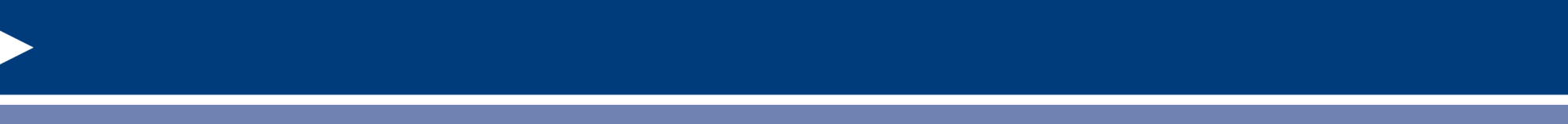 Who, What, Why, and When of Data Collection
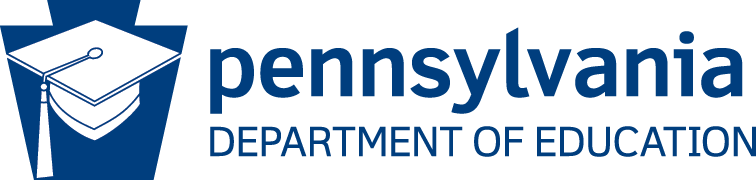 6
[Speaker Notes: The who what why and when of data collection]
2022-23 October Student Data Set
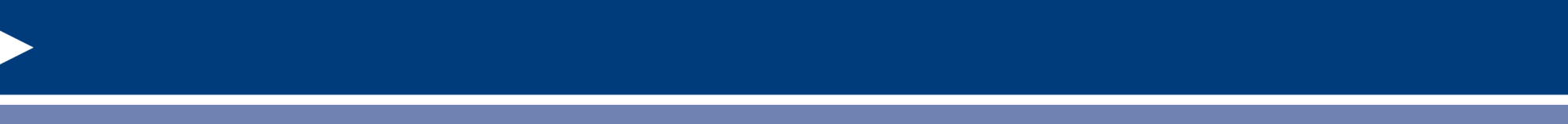 Who reports?
School Districts (SD)

Intermediate Units (IU)

Career and Technical Education Centers (CTC)

Charter Schools (CS) - including cyber charter schools

Approved Private Schools (APS)

Private Residential Rehabilitation Institutions (PRRI)

State Juvenile Correctional Institutions (SJCI)
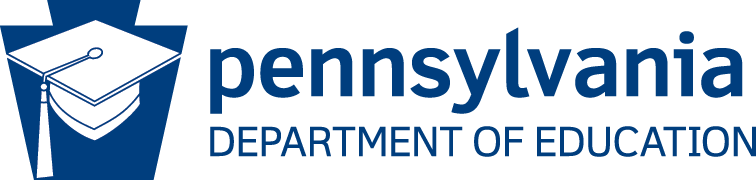 7
[Speaker Notes: Who reports?  All LEA types are required to report. That includes school districts, intermediate units, career and technical centers, charter schools – including cyber charter schools, approved private schools, private residential rehabilitation institutions, and state juvenile correctional institutions.]
2022-23 October Student Data Set
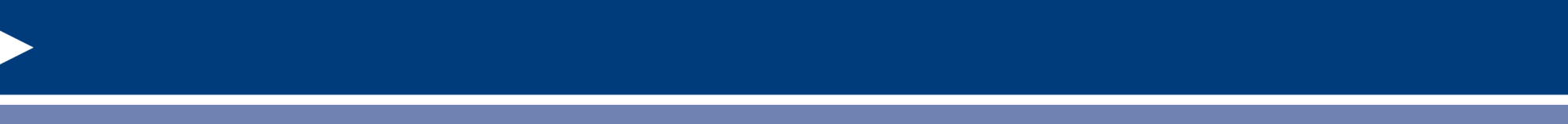 What is reported?
October Student Data Set	
Students educated by the LEA for one or more classes on the first business day in October
Students taught by the LEA’s teachers at an offsite location on the first business day in October
IU-rented classroom within a SD building  IU students
Students referred to a non-PIMS-reporting entity (at 9999)
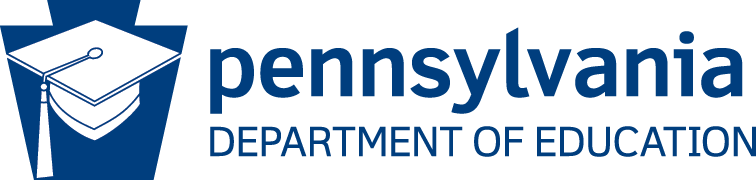 8
[Speaker Notes: This data is reported in the October student data set. These are all the students educated by the LEA for one or more classes on the first business day in October – Since October 1 is a Saturday, the snapshot date will be October 3, 2022.  This also includes students taught by the LEA’s teachers at an offsite location on the first business day in October.  An example of this is an IU-rented classroom within a school district – the IU will report those students.  Additionally, students referred to a non-PIMS-reporting entity will be reported by the sending LEA at 9999.]
2022-23 October Student Data Set
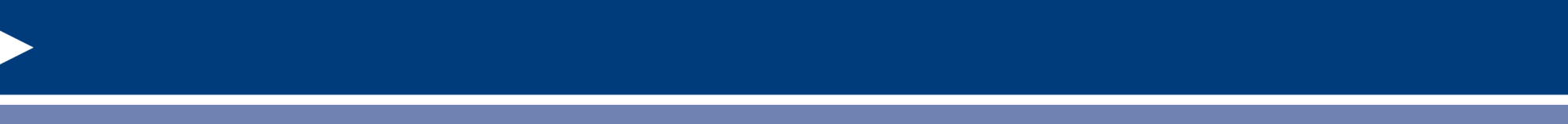 Community Eligibility Provision (CEP)
Community Eligibility Provision (CEP) is a reimbursement option for eligible LEAs and schools that wish to offer free meals to all children in high poverty schools without a Household Application for Free and Reduced-Price Meals.
All students in CEP schools are to be reported as food program eligible (field 131) = F
This does not guarantee that all students are food program participants (field 33)
Economic disadvantaged status code (field 88) is to be determined for each individual student. Since all students are marked F for food program eligible (field 131), this cannot be used to determine economically disadvantaged status. Not all students in a CEP school are consideredeconomically disadvantaged.
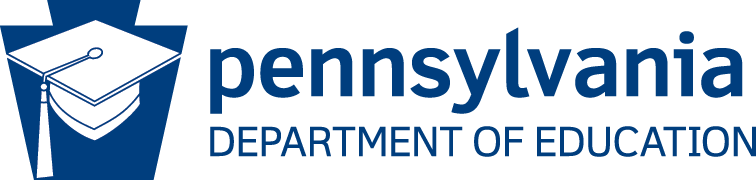 9
[Speaker Notes: Community Eligibility Provision (CEP) is a reimbursement option for eligible LEAs and schools that wish to offer free meals to all children in high poverty school without a Household application for Free and Reduced Price Meals.
All students in CEP schools are to be reported as food program eligible (field 131) = F, but this does not guarantee that all students are food program participants (field 33).
Economic disadvantaged status code (field 88) is to be determined for each individual student.  Since all students are marked F for food program eligible (field 131), this cannot be used to determine economically disadvantaged status.  Not all students in a CEP school are considered economically disadvantaged.]
2022-23 October Student Data Set
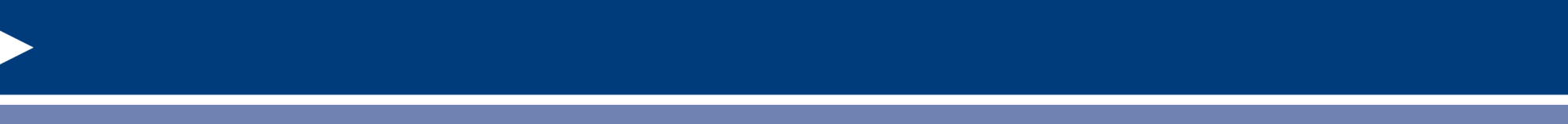 Non-CEP Schools
Food program eligibility (field 131) should be identified for each individual student regarding the eligibility to receive free or reduced-price lunch (F, R, N)
Food program participants (field 33) should be identified based on whether or not the student is participating in free or reduced-price lunch (F, R, N)
Economic disadvantaged status code (field 88) is to be determined for each individual student. Schools NOT designated as CEP can use Food Program Eligibility (field 131) to assist in determination.
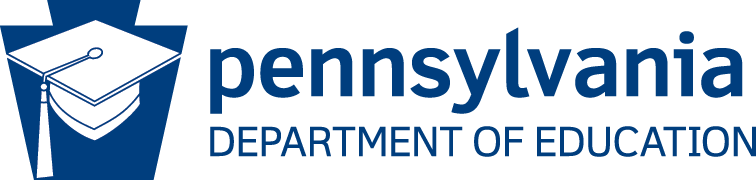 10
[Speaker Notes: Non-CEP schools are those who are not eligible for the reimbursement option for free meals.
Food program eligibility (field 131) should be identified for each individual student regarding the eligibility to receive free or reduced-price lunch (F, R, N)
Food program participants (field 33) should be identified based on whether or not the student is participating in free or reduced-price lunch (F, R, N)
Economic disadvantaged status code (field 88) is to be determined for each individual student. Schools NOT designated as CEP can use Food Program Eligibility (field 131) to assist in determination.]
2022-23 October Student Data Set
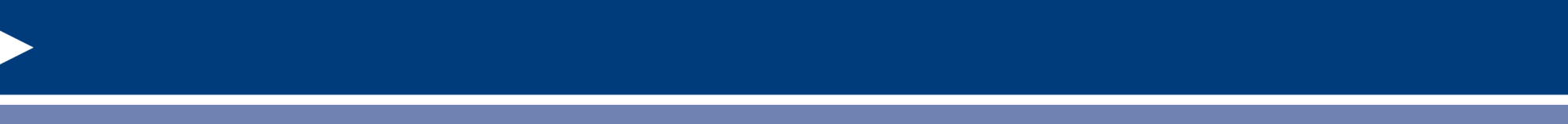 Economic Disadvantaged Status Code (field 88)
Indicates the economically disadvantaged status of each student
Data sources available to determine economically disadvantaged students
Temporary Assistance for Needy Families (TANF), Census poor, Medicaid, Children living in institutions for the neglected or delinquent (all students at SJCI), Children living in foster homes
Food Program Participation Code (field 33) should never be used to determine low-income

Official low-income count for Teacher Loan Forgiveness Program
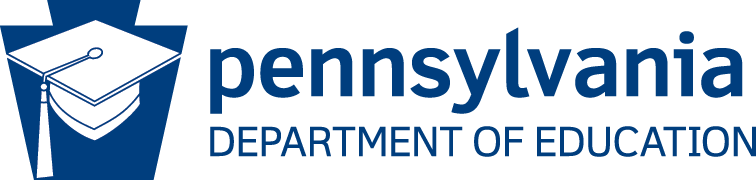 11
[Speaker Notes: The economic disadvantaged status code (field 88) is collected in these templates. This field is what indicates the economically disadvantaged status of each individual student.
There are several data sources that are available to determine economically disadvantaged students – this can come from Temporary Assistance for Needy Families cases, census poor, Medicaid, children living in institutions for the neglected or delinquent – which means all students at an SJCI will be coded as Y, and children living in foster homes.  If you are a non-CEP school, you may use the most reliable information available at the time of determination, such as your free/reduced price lunch eligibility.  However, Food Program Participant (field 33) should never be used to determine low income.  
It is the only field used for the official low-income count for the Teacher Loan Forgiveness Program.  That is just one of the reasons that it is important to make sure this information is accurate in field 88.]
2022-23 October Student Data Set
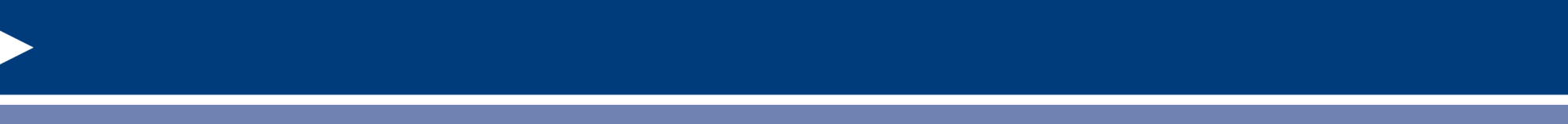 Fields 88/33/131
Are you a CEP school?
No
Yes
Mark your students who are eligible for free or reduced-price lunch as food program eligible (field 131)
Mark all of your students as food program eligible (field 131)
Mark your students who participate in free or reduced-price lunch in food program participant (field 33)
Verify the economically disadvantaged status (field 88) of each individual student at your school
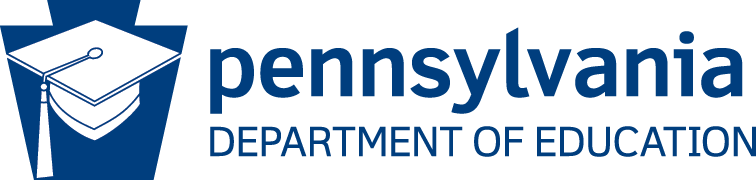 12
[Speaker Notes: Flow chart for if/not CEP school for the food program and economically disadvantaged fields.]
2022-23 October Student Data Set
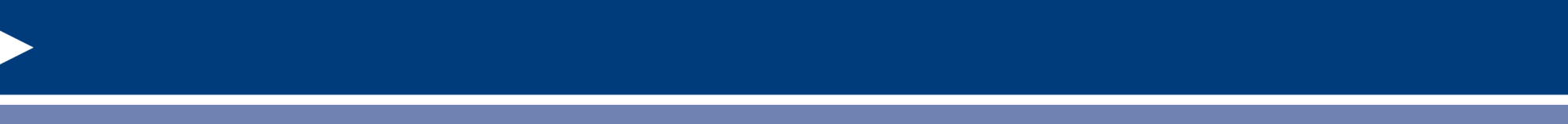 What is reported?
Pre-Kindergarten students	
Record all students enrolled in an LEA’s Pre-K program, regardless of funding source

PA Pre-K Counts membership and attendance should be excluded from the child accounting data in the Student Calendar Fact template
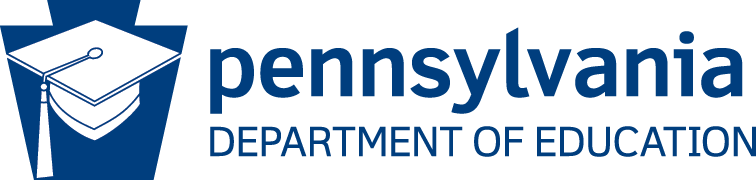 13
[Speaker Notes: Reporting Pre-Kindergarten students

Report all students enrolled in the LEA’s Pre-K program, where most children will be three or four years of age. There may be exceptions in which children either are younger or older than this. Include all these students, regardless of funding source.

PA Pre-K Counts membership and attendance should be excluded from the child accounting data in the Student Calendar Fact Template.]
2022-23 October Student Data Set
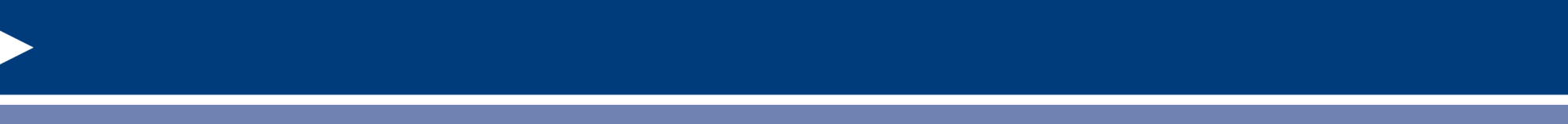 What is reported?
Virtual programs
Resident student attending a virtual program 
Report the student in the school number in which the student would attend if they were not in a virtual program 
Nonresident student attending a virtual program
The sending LEA reports the student

Note: This is not the same as a cyber charter school. Cyber charter schools are recognized as separate LEAs that assume accountability for their cyber students and report them in the October Student Data Set.
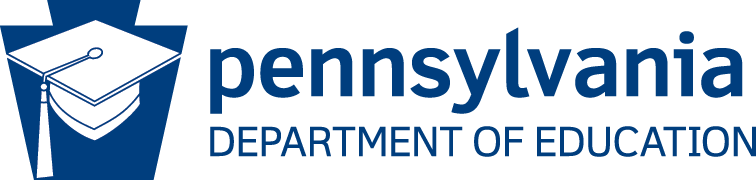 14
[Speaker Notes: Cyber Programs:  The school in which the student would attend if he/she was not in a cyber program will report that student.  A nonresident student attending a cyber program will be reported by the sending LEA.  You do not report the students from another LEA that are only there for the cyber program.

Remember, the cyber program is not the same as a cyber charter school.  The cyber charter schools are recognized as separate LEAs that assume accountability for their cyber students and report them in the October student data set.]
2022-23 October Student Data Set
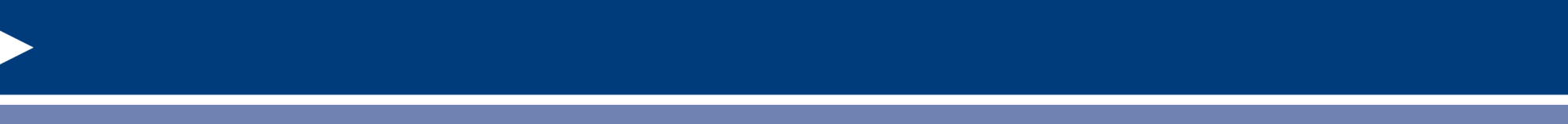 What is reported?
Alternative Education for Disruptive Youth (AEDY) Program or Keystone State Challenge Academy (KSCA)
Program is extension of LEA
LEA is responsible for student regardless of program location 
Report student with the school number they would attend if not in one of these programs, not at 9999
Report students in Programs Fact Template with the appropriate AEDY or KSCA program code
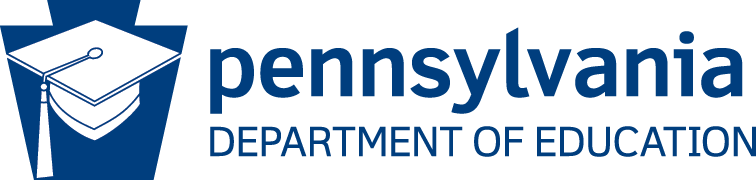 15
[Speaker Notes: Alternative Education for Disruptive Youth (AEDY) program or Keystone State Challenge Academy (KSCA) – Again, this is a program, so it’s an extension of the LEA.  The LEA is responsible for reporting these students regardless of program location.  Report the student with the school number he or she would attend if not in one of these programs. These students also need to be reported in the Programs Fact Template with the appropriate AEDY or KSCA program codes.]
2022-23 October Student Data Set
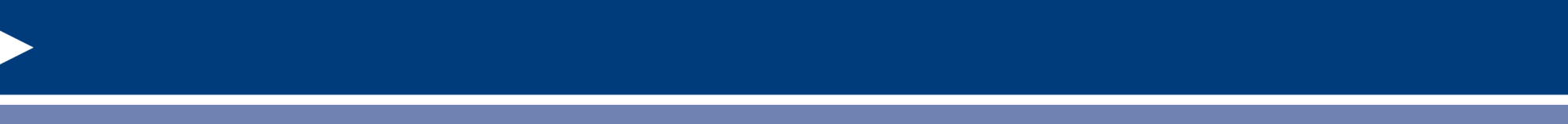 What is reported?
Alternative education students
Not AEDY programs
Private Residential Rehabilitation Institution (PRRI), Approved Private School (APS), court/agency placed, students educated in:  Detention centers, Residential treatment facilities, Day treatment, Partial hospitalization
PRRI or APS reports the student with correct district of residence and school number of residence
Non-PIMS reporting entity:
Sending LEA reports student at school number 9999 in the student snapshot template
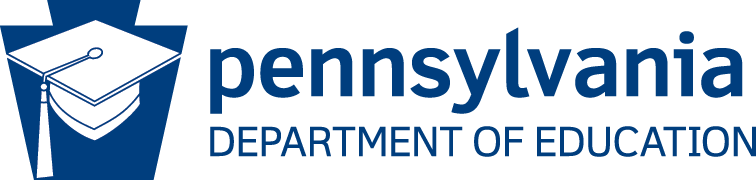 16
[Speaker Notes: Alternative education students that are not in an AEDY program – These are students that are in a private residential rehabilitation institution (PRRI), an approved private school (APS), that are court/agency placed, or educated in detention centers, residential treatment facilities, day treatment, or partial hospitalization.  The PRRI or APS reports the student with the correct district of residence and school number of residence.  If the facility is not reporting to PIMS, then the sending LEA must report these students in school number 9999.]
2022-23 October Student Data Set
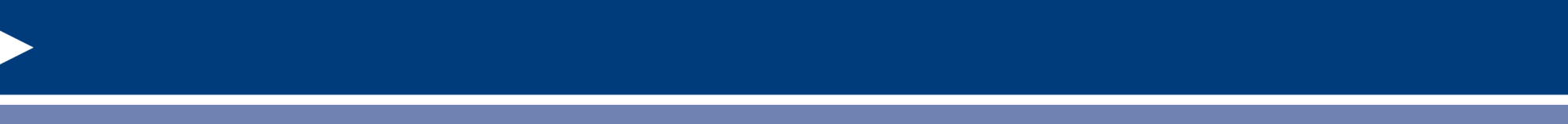 What is reported?
Special Education 
Report grade indicated in Individualized Education Plan (IEP)
Do not report grade by student's age
Do not report grade by number of years in school
Special Education (field 38)
Y = has IEP
E = exited IEP and transferred to Regular Ed this school year
N = no IEP
Students taking the PASA should be indicated with A in field 212 and PASA testing agency (field )
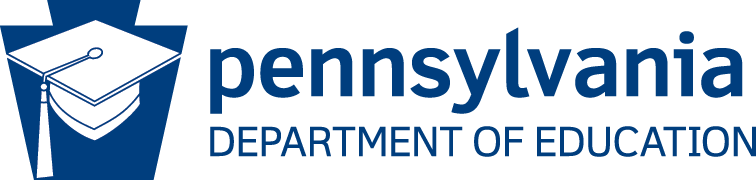 17
[Speaker Notes: Your special education students also need to be reported in the templates.  You will report the grade level indicated in the Individualized Education Plan (IEP).  This should not be based on the student’s age or the number of years the student has been in school.  It must come from the IEP.

Special education (field 38) should be flagged to Y if the student has an IEP, E if the student exited the IEP and transferred to regular ed this school year, or N if the student is not a special education student.]
2022-23 October Student Data Set
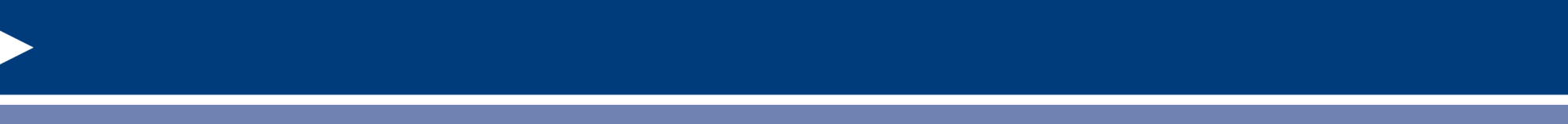 What is reported?
English Learners (EL)
EL Status (field 41)
01 – current EL, not LIFE
06 – current EL, LIFE (Limited or interrupted formal education)
03 – former EL, exited, and in 1st year of monitoring
04 – former EL, exited, and in 2nd year of monitoring
05 – former EL, exited, and no longer monitored
07- former EL, exited, and in 3rd year of monitoring
08- former EL, exited, and in 4th year of monitoring
99 – never EL
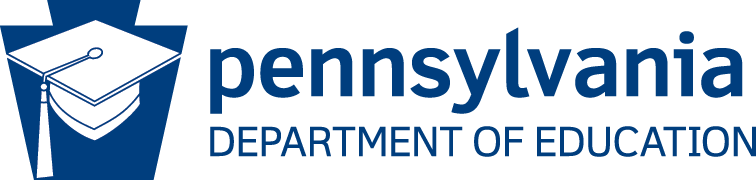 18
[Speaker Notes: Your English Learner students should be identified using fields 41 referencing whether or not they are currently EL students, former EL students who are in a monitoring year, former EL students who are no longer monitored.  Anyone who was never identified as EL should be coded as 99=never EL.]
2022-23 October Student Data Set
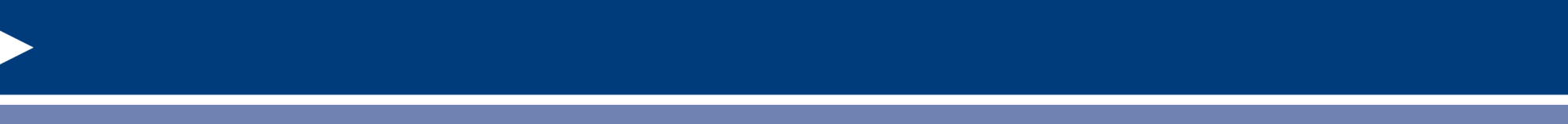 What is reported?
English Learners (EL)
LIEP Program Type (Language Instruction Education Program) (field 45)
21-Mixed Bilingual
22-EL Bilingual
23-EL Specific Transitional Instruction
24-Mixed Classes with Native Language Support
25-EL Specific English-only
26-Mixed Classes with English-only Support
27-Parental refusal-mixed classes with English-only support
98-No official program-services provided by another entity
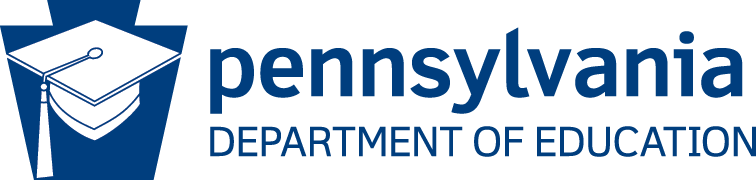 19
[Speaker Notes: English Learners (field 41=01, 06) should have data in LIEP Program Type (field 45).  These are the Language Instruction Education Program types.]
2022-23 October Student Data Set
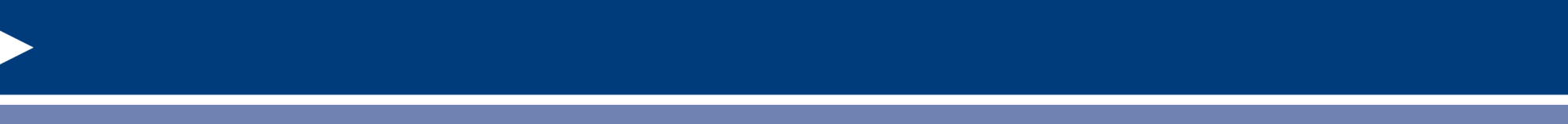 Reporting Student Gender (field 15) and Gender Identity (field 225)
A student or parent/guardian may request a change of the student’s listed gender information, first name, or middle name on their records.  If this request occurs, the LEA may report the student’s preferred information using the following guidelines:
The change must first be made in PAsecureID.
The PIMS data (first name, gender, and date of birth) must match what is reported in PAsecureID.
Gender identity (field 225) in PIMS must be updated to reflect the student’s personal conception if they are “Nonbinary or Not Listed”.
The student’s name and gender information reported in prior school years will not be updated.
The student’s PAsecureID will not be changed.
Reporting Student Gender (field 15) and Gender Identy (field 225)
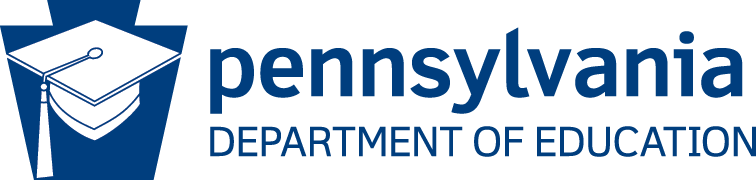 20
[Speaker Notes: Reporting Student Gender (field 15) and Gender Identity (field 225)
A student or parent/guardian may request a change of the student’s listed gender information, first name or middle name on their records.  If this request occurs, the LEA may report the student’s preferred information using the following guidelines:
The change must first be made in PAsecureID.
The PIMS data (first name, gender, and date of birth) must match what is reported in PAsecureID.
Gender identity (field 225) in PIMS must be updated to reflect the student’s personal conception if they are “Nonbinary or Not Listed”
The student’s name and gender information reported in prior school years will not be updated.
The student’s PAsecureID will not be changed.]
2022-23 October Student Data Set
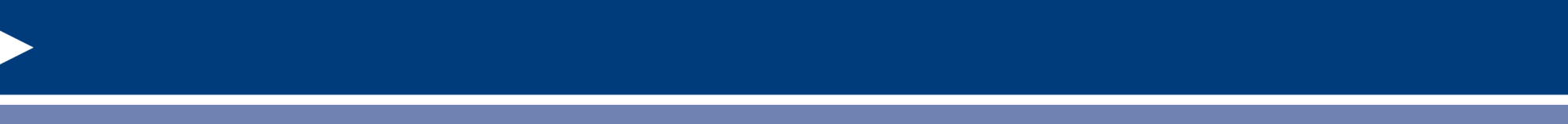 Why is it reported?
Mandated by state and federal regulations

Act 82 Building Level Score

Every Student Succeeds Act (ESSA)

Future Ready PA Index
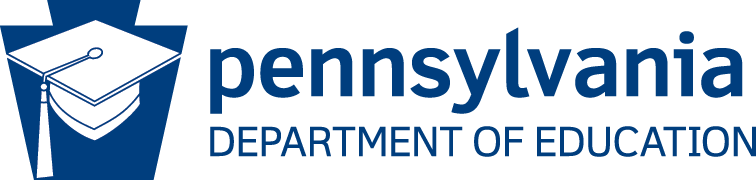 21
[Speaker Notes: Why is this information reported?

First, it’s mandated by state and federal regulations.  It’s also used for the Act 82 Building Level Score, ESSA, and Future Ready PA Index.]
2022-23 October Student Data Set
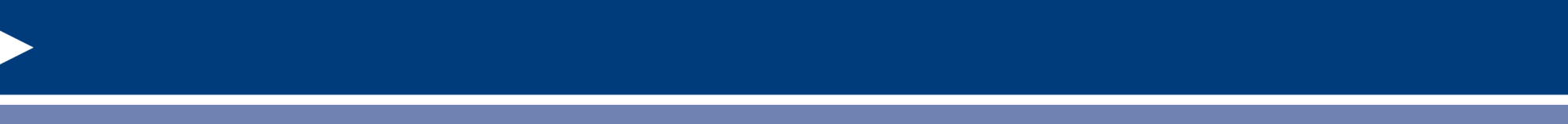 When is it reported?
Collection 1 Window
October 3, 2022 to October 14, 2022 at noon
Correction Window
October 18, 2022 to October 31, 2022 at noon



Accuracy Certification Statement (ACS) Due Date
November 16, 2022
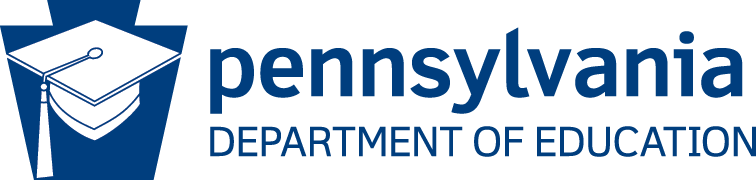 22
[Speaker Notes: When is this data reported?  Collection 1 window is open from October 3 to October 14th at noon.  It will reopen for corrections on October 18th and close on October 31st at noon for the 2022-23 school year. 

During this time, you’ll want to make sure you are running your Accuracy Certification Statement (ACS) to verify that your data is accurate.  The signed accurate ACS is due on November 16 to allow time for gathering appropriate signatures.]
2022-23 October Student Data Set
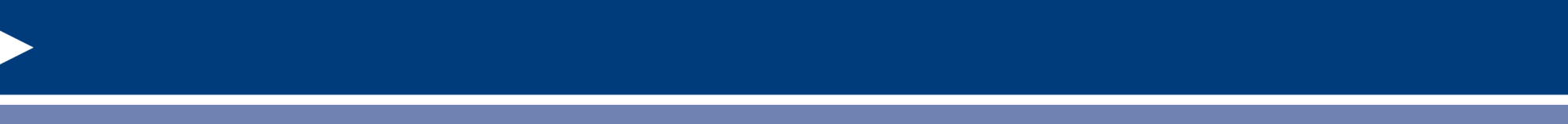 PIMS Reports
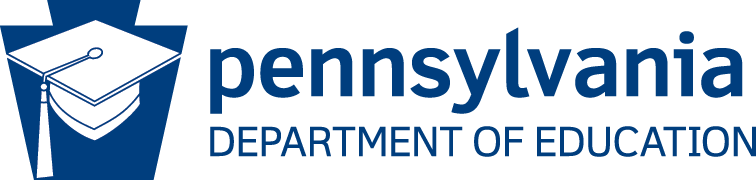 23
[Speaker Notes: Next we’re going to cover the PIMS reports]
2022-23 October Student Data Set
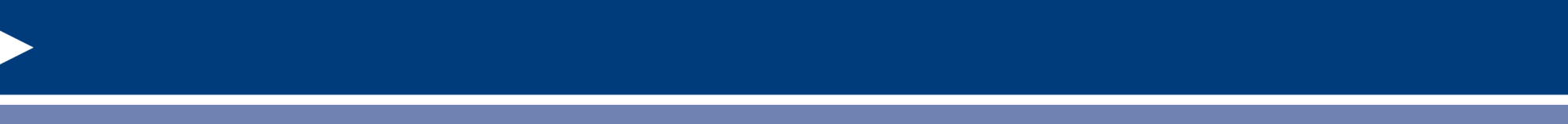 PIMS Reports should ALWAYS be run “in the background”
Select report and fill prompts, then click the button Schedule Report
Run in the background
Now (Runs in the background now)
Later (Runs later at a specified date/time)
Recurring (Runs on a recurring basis – daily/weekly/monthly)
Selected Format
Save As: Here you can rename the report output.
Run
Once complete, the report can be found in Report Menu > My Folder > Saved Reports
If you have questions about this process, contact PIMS Application Support at 1.800.661.2423.
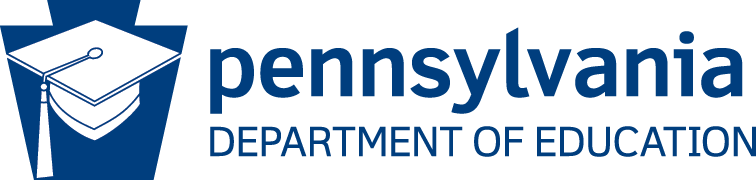 24
[Speaker Notes: Upon selecting a report to run in PIMS Reports V2, you will find prompts (like school year, LEA, snapshot date), and once filled, you will click the button that says: “Schedule Report”
Run in the background
Now (Runs in the background now)
Later (Runs later at a specified date/time)
Recurring (Runs on a recurring basis – daily/weekly/monthly)
Selected Format
Save As – here you can rename the output
After these options are selected, you will click Run – the completed report can be found in Report Menu > My Folder > Saved Reports.
If you have additional questions about this process, you can always contact PIMS application support at 18006612423.]
2022-23 October Student Data Set
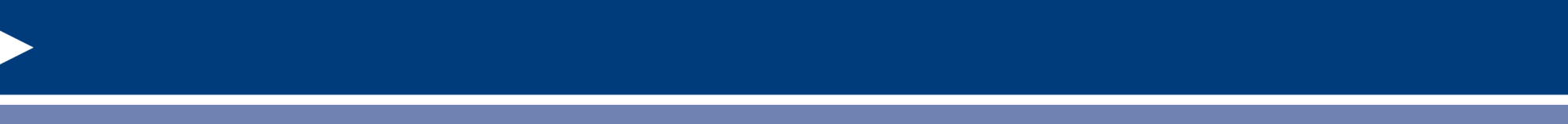 PIMS Validation Reports
Run the template verification reports after each successful submission of data to PIMS
October Student Data Set Reports
Student Template Details Report
Student Snapshot Template Details Report
Select October Student Snapshot date 
October 3, 2022
School Enrollment Template Details Report

Location: PIMS Reports V2 > Template Verification‬ Reports
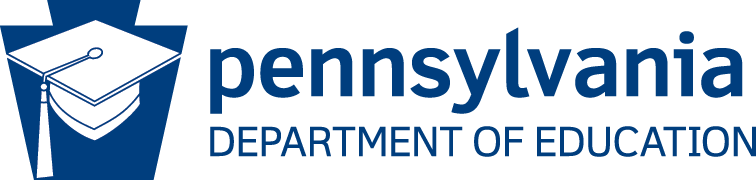 25
[Speaker Notes: The first area you’ll want to look at is your PIMS validation reports.  These reports should be run after each successful submission of data to PIMS. These can be run immediately after you upload your data. You do not have to wait for the refresh. You’ll want to go to your verification reports, and you’ll want to run your student template details report, and your student snapshot template details report.  When you’re running your student snapshot report, you want to make sure that you are selecting the snapshot date of October 3.  You’ll also want to run your school enrollment template details report.  

These reports are in PIMS Reports V2 under template verification reports.  You will want to run these reports every time you successfully upload your data to PIMS.]
2022-23 October Student Data Set
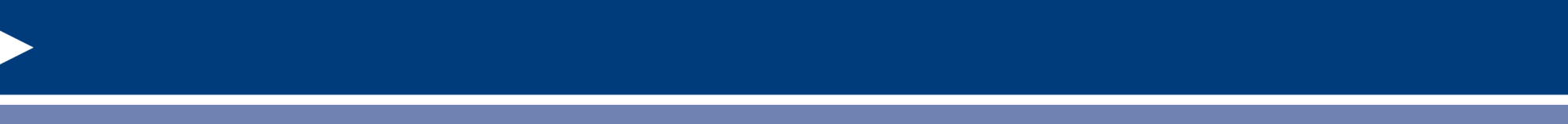 PIMS Production Reports
Run production reports after the noon or 5:30 a.m. refresh
October Student Snapshot:
Home Schooled Students 
LEA October Student Verification – LEA Level
LEA October Student Verification – School Level
Open Schools with No Enrollment Reported
Enrollment Snapshot Subgroup Comparison

Location: ‪PIMS Reports V2 > October Student Snapshot
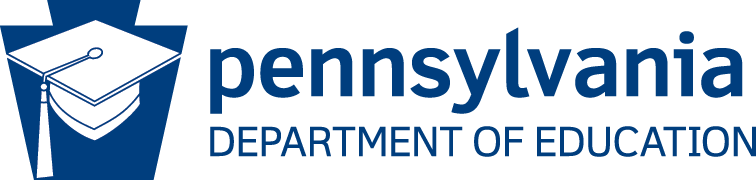 26
[Speaker Notes: Next is your PIMS production reports – These can only be run after the system has refreshed, which occurs at 12pm and 5:30am.  Once the refresh occurs, you’ll want to run your enrollment reports.  These are:  home schooled students, LEA October student verification – LEA level, LEA October student verification – school level, and open schools with no enrollment reported.  The Enrollment Snapshot Subgroup Comparison report looks at over the year change for various subgroups.  This is a good report to run to check what your LEA has reported for economically disadvantaged status (field 88) for your low income count.

These reports are in PIMS Reports V2 > October Student Snapshot.]
2022-23 October Student Data Set
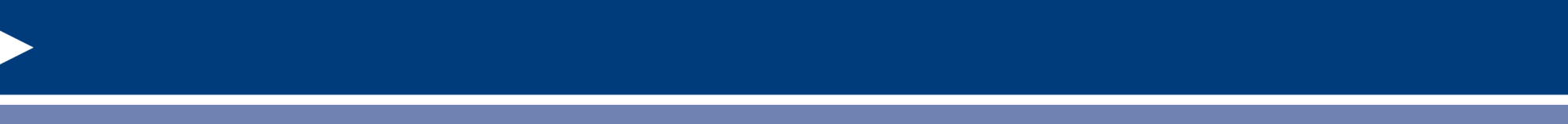 PIMS Production Reports
Run production reports after the noon or 5:30 a.m. refresh
Student or October Student Snapshot:
Schools with staff but no students
Schools with zero females or zero males (field 15)
Students at 0000 and 9999 school numbers
School Number of Residence Verification Report
Resident District Students Reported by Other LEAs

Location: ‪PIMS Reports V2 > Student and October Student Snapshot
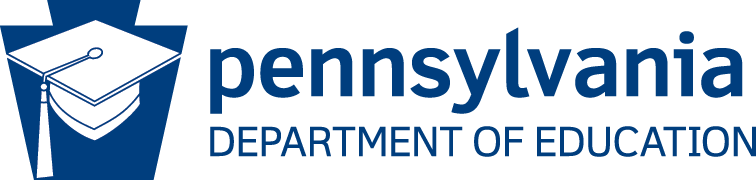 27
[Speaker Notes: There are additional production reports that you’ll want to run as well.  These include:  schools with staff but no students, schools with zero females or zero males, and students at 0000 and 9999 school numbers, school number of residence verification report, and resident district students reported by other LEAs.

These reports are also located in ‪PIMS Reports V2 > Student and October Student Snapshot]
2022-23 October Student Data Set
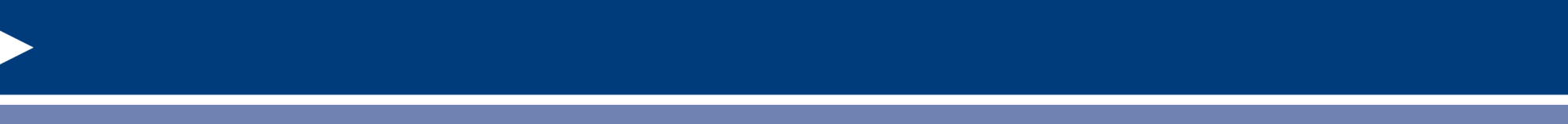 PIMS Production Reports
Run production reports after the noon or 5:30 a.m. refresh
Student
Duplicate students reported – details – with other LEA
October Student Snapshot
Enrollment verification 
October 1 Enrollment, Low Income, and EL Data LEA Profile and ACS

Location: ‪PIMS Reports V2 > Student and October Student Snapshot
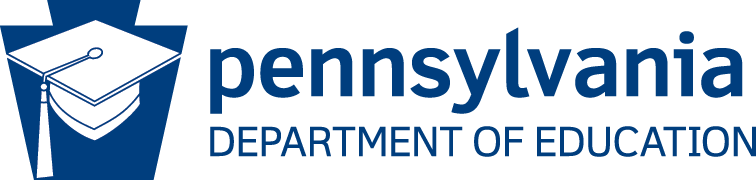 28
[Speaker Notes: Included in those reports is your ACS and enrollment verification reports.  

One of the most critical reports you will want to run, early and often, is the duplicate students reported – details – with other LEA -- this will let you know if another LEA is also reporting the student.  If students appear in the output of this report, you must verify that each student should be reported by your LEA.  At this point, if you realize that you accidentally reported students, you can request a deletion from PIMS application support.  If you notice that another LEA has reported your student, you should make your best effort to resolve this issue with the other LEA.

You’ll want to run enrollment verification report, and LEA profile and ACS.

This is the ACS you will want to run, at the very minimum, a week prior to close of the correction window, so that you have time to make any adjustments or edits to your data before the collection closes.

These reports are all in PIMS Reports V2 > Student and October Student Snapshot.]
LEA Profile and ACS
2022-23 October Student Data Set
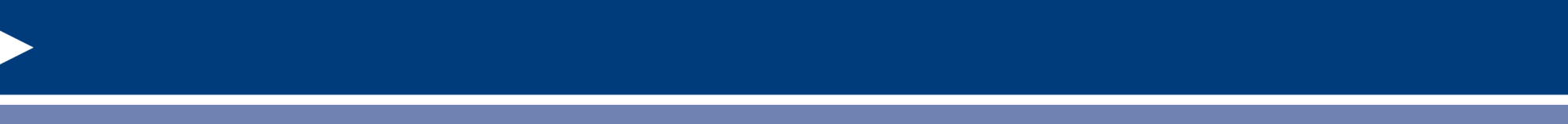 LEA Profile and ACS
Submission process
Email address: 
RA-EDACSSubmission@pa.gov
Email subject line:
ACS_Oct_2022-23
ACS file name:
ACS_123460302_Oct_Student_2022-23_ 2022XXXX_XXXX.pdf
	(ACS_SubmittingAUN_Collection_CollectionYear_Date_Time)	
Note: The email must contain this information or it will be returned.
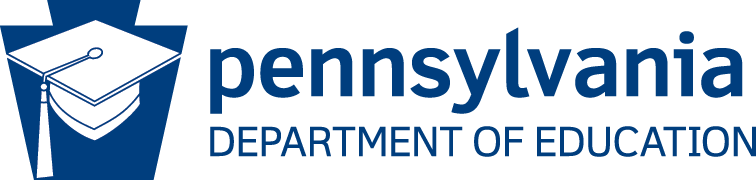 29
[Speaker Notes: Next is a reminder for the process of submitting the ACS.LEA Profile and ACS
Email address:  RA-EDACSSubmission@pa.gov
Email subject line:  ACS_Oct_2022-23 (ACS_Collection_Collection Year)
ACS File Name:  ACS_234567891_Oct_Student_2022-23_2022XXXX_XXXX.pdf(ACS_AUN_Collection_CollectionYear_Date_Time)
You will receive a confirmation that we have received the email.  If it is determined that additional information is needed, you will receive an email that we need a new ACS.
Note:  The email must contain this information, or it will be returned.]
2022-23 October Student Data Set
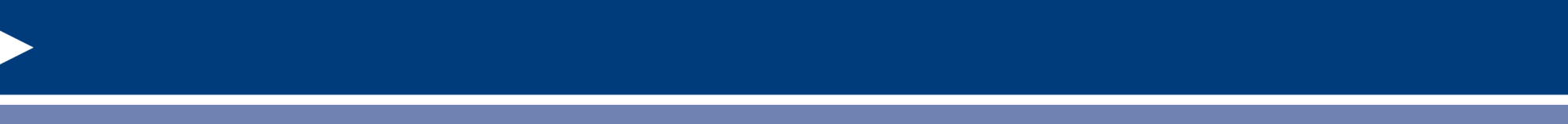 What’s New in 2022-23?
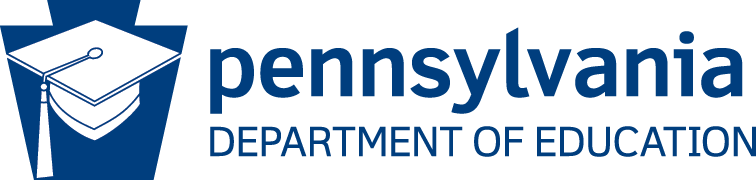 30
[Speaker Notes: The next area we are going to cover is what’s new in 2022-2023.]
2022-23 October Student Data Set
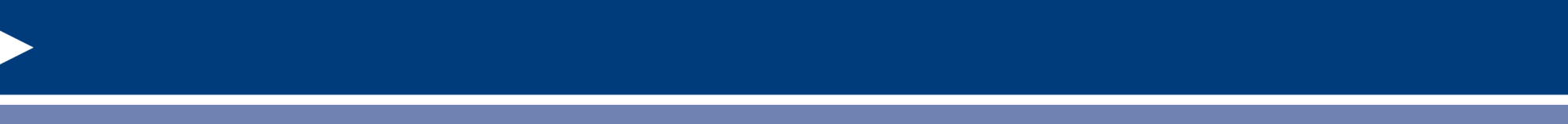 New/Updates for 2022-23
Special Ed Referral definition and rule change:
If Submitting AUN (field 1) = AUN of Enrollment (field 217) then Special Ed Referral must be N.

School Number of Residence (field 165)
No longer required when submitting LEA (field 1) is a charter school
If reported, usual rules apply.
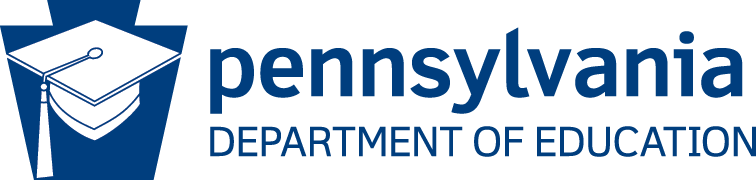 31
[Speaker Notes: Special Ed Referral definition and rule change:
If Submitting AUN (field 1) = AUN of Enrollment (field 217) then Special Ed Referral must be N.

School Number of Residence
No longer required when submitting LEA is a charter school]
2022-23 October Student Data Set
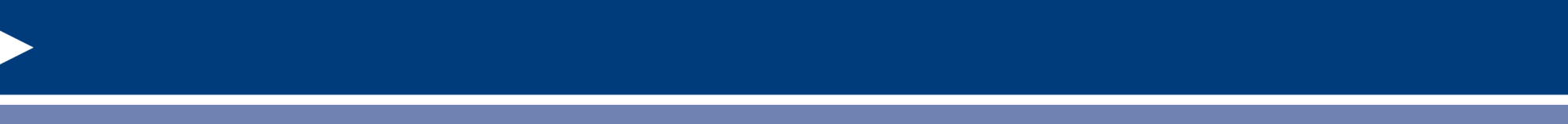 New/Updates for 2022-23
Diploma type code (field 91)
826 - Keystone Diploma – Act 1 of 2022
o	BEC/Purdon: https://www.education.pa.gov/Policy-Funding/BECS/Purdons/Pages/Act1of2022AssistingStudentsExperiencingEducationInstability--.aspx 
o	Dear Colleague Letter: https://www.education.pa.gov/K-12/Pages/Act1of2022.aspx 

Special Education PASA:
M is no longer a valid value for (field 212)
PASA Testing Agency (field 226)
Required if field 212 is A - PASA
Must be valid AUN in EdNA
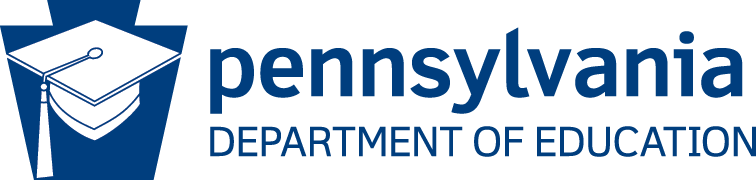 32
[Speaker Notes: Diploma type code (field 91) has a new value 826 to indicate that a student has graduated with a Keystone Diploma. More information can be found on PDE’s website under “Act 1 of 2022”.


Special Education/PASA: M is no longer a valid value for field 212. 
PASA testing agency (field 226) is new, required if field 212 is A, and must be a valid AUN in EdNA.]
2022-23 October Student Data Set
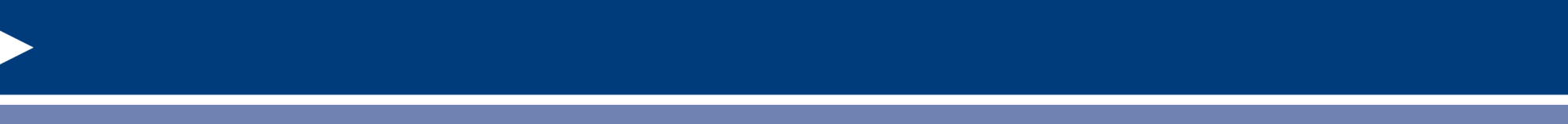 New/Updates for 2022-23
Best Interest Determination (BID)
BID AUN (field 51) – will NOT match Field 1
BID School Number (field 50) – cannot be 0000/9999
Example: Student in District A gets placed in District B, but BID determines the student will remain with District A. Student also attends IU. 
District A will update District of Residence, School Number of Residence, and Funding District AUN to reflect District B, but will not report anything in BID AUN and BID School Number because BID AUN = Submitting AUN.
The IU will update District of Residence, School Number of Residence, and Funding District AUN to reflect District B – but will also reflect BID AUN as District A, and the appropriate school number in BID School Number.
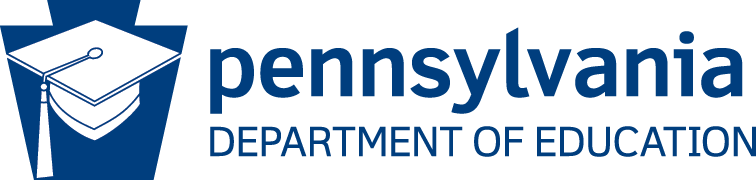 33
[Speaker Notes: Best Interest Determination AUN and School Number (fields 51 and 50)
This most often affects foster and/or homeless students. If a change in placement occurs, a best interest determination must occur. If it is determined to be in the student’s best interest, the student has the right to remain in the school of origin. If this occurs, the educating (receiving) entity should populate these fields with the AUN of the BID school district in field 51, and BID School Number (4-digit building number) in field 50. These fields are not key fields. If a student has a change in BID mid-year and continues to be educated by the other public entity, data in these fields will be updated. 

Example: 
Student in District A gets placed in District B, but BID determines the student will remain with District A. Student also attends IU. 
District A will update District of Residence, School Number of Residence, and Funding District AUN to reflect District B, but will not report anything in BID AUN and BID School Number because BID AUN = Submitting AUN.
The IU will update District of Residence, School Number of Residence, and Funding District AUN to reflect District B – but will also reflect BID AUN as District A, and the appropriate school number in BID School Number.]
2022-23 October Student Data Set
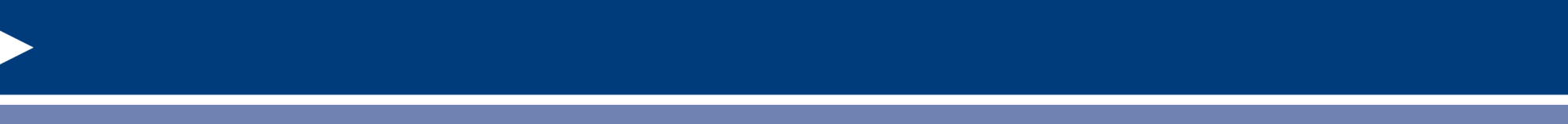 New/Updates for 2022-23
Programs Fact template:
062: Keystone State ChalleNGe Academy (KSCA) - Report if the student participates in the Keystone State Challenge Academy
https://www.dmva.pa.gov/KeystoneStateChallengeAcademy/Pages/default.aspx
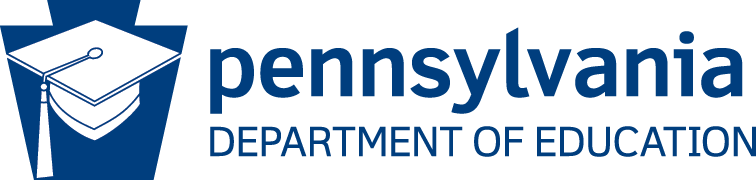 34
[Speaker Notes: There is a new code for reportable programs in the Programs Fact template. The Keystone State Challenge Academy will be reported with program code 062.

More information on KSCA can be found at the link here.]
2022-23 October Student Data Set
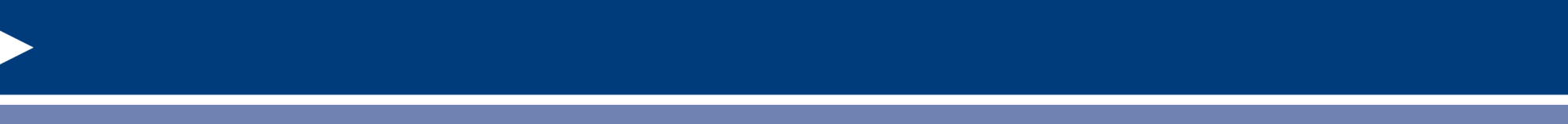 Reminder of School Enrollment template rules
School Enrollment Records are required for all students reported by CTCs with the exception of the following:
Student Template Field 65 Grad Status Code of S or J
Adult Affidavit Program (AAP) students
All other LEA types must report School Enrollment Records for all students with the following exceptions:
Student Template Field 65 Grad Status Code of S or J
Student Template Field 167 Special Ed Referral = Y
Student Template Field 217 AUN of Enrollment is not equal to Field 1 Submitting AUN
Template Rules
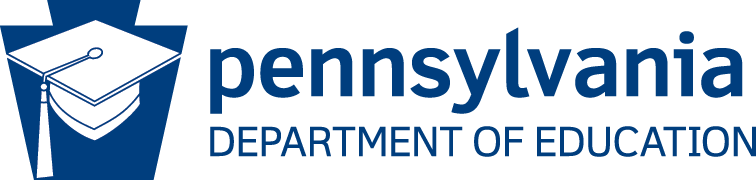 35
[Speaker Notes: This is a reminder for the School Enrollment template rules.

School Enrollment records are required for all students reported by CTCs with the exception of the following:
-Student Template Grad Status Code S or J
-AAP students

All other LEA types must report School Enrollment records for all students with the following exceptions:
-Student template grad status code S or J
-Student template special ed referral Y
-Student template field 217 is not equal to field 1]
2022-23 October Student Data Set
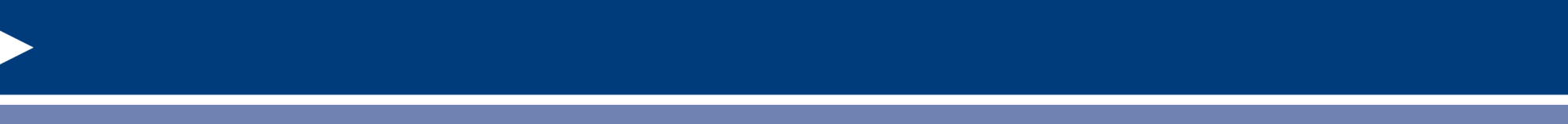 Common Errors
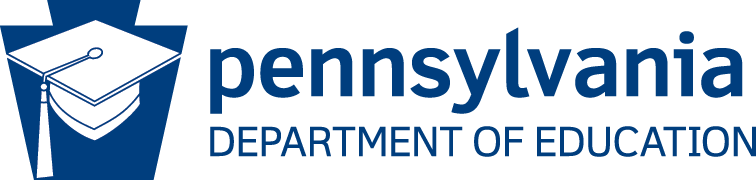 36
[Speaker Notes: Common errors]
2022-23 October Student Data Set
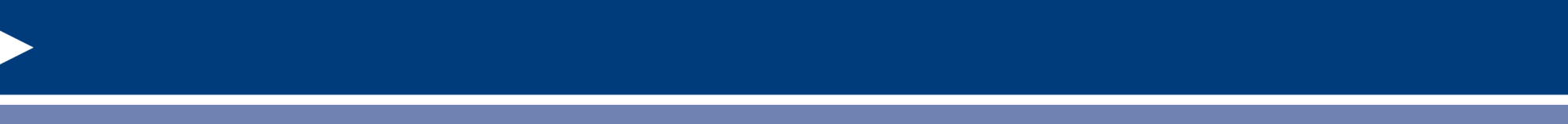 Common Errors: Key Fields
PIMS templates “Code” column 
Code “K” is a key field indicator
Data in PIMS cannot be overwritten if code is “K”
Only PDE staff can delete key fields data in PIMS
PIMS Data Maintenance Request form is required 
Correct data must be submitted after PDE deletes the incorrect data in PIMS

Note: A duplicate record is created if data is submitted to PIMS before PDE deletes the incorrect data
Common Errors: Key Fields
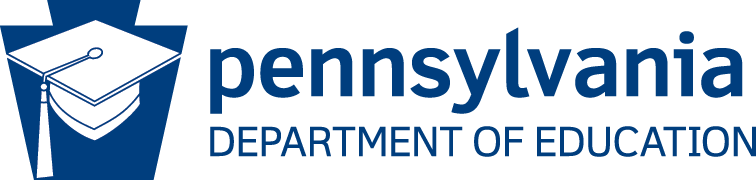 37
[Speaker Notes: Some of the errors that we see are in key fields. In PIMS, templates have a code column.  If the code in that column is K, this indicates that it is a key field indicator.  Data in PIMS cannot be overwritten if the code is K. If you are looking in the PIMS manual and trying to determine if you can edit your data without requesting an override or submitting a PIMS data maintenance request form, if the K is there, you must submit a form to have it removed.  Only PDE staff can delete key field data in PIMS.  You will need to wait until you receive confirmation from PDE that the information has been deleted before you upload.  If you attempt to upload your file before the PDE staff have a chance to delete, you will generate duplicate records.]
2022-23 October Student Data Set
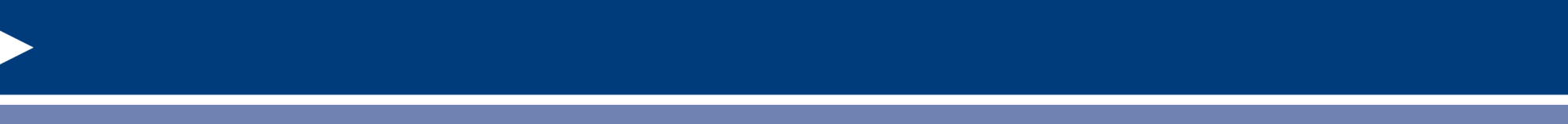 Common Errors: Student Template
PIMS and PAsecureID data mismatch
First Name (field 134), Last Name (field 133), Birth Date (field 14), and Gender (field 15) MUST match the data reported in PAsecureID

School Number of Residence (field 165)
Must be the School Number the student would attend within the District of Residence AUN (field 117) based on grade (field 10)

Grade vs Age
Ensure that the student’s DOB is correct.  If grade and age are correct, request an exception withan explanation.
Common Errors: Student Template
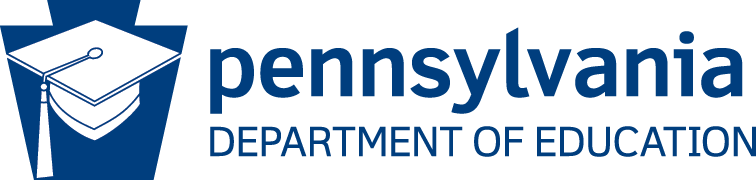 38
[Speaker Notes: PIMS and PAsecureID data mismatch – first name, last name, birth date, and gender MUST match in both systems

School Number of Residence (field 165) – must be the school number the student would attend within the district of residence AUN (field 117) based solely on grade (field 10)

Grade vs. Age – this is a warning to make sure the student has the correct date of birth.]
2022-23 October Student Data Set
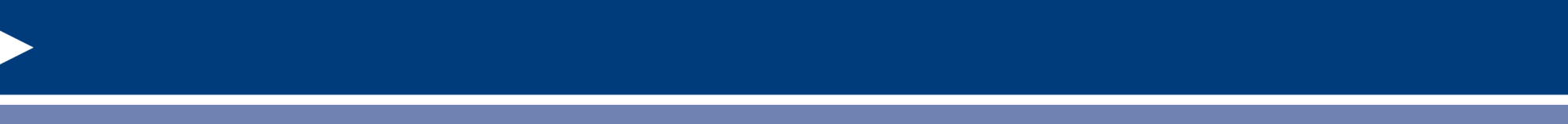 Common Errors: Student Template
Grade 09 Entry Date (field 97)
The school year that a student enters grade 9 for the first time.
Repeating grade 9 will not change a student’s grade 09 entry date.
If the data error appears, either change your system to reflect the correct date or send proof of a different earliest grade 9 entry date and request an exception.

Grade 09 Entry RANGE (field 97)
Expected grade 09 entry dates based on the current grade reported
Common Errors: Student Template
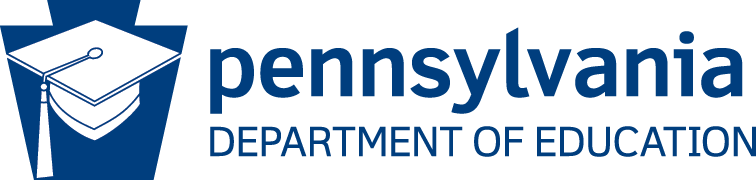 39
[Speaker Notes: Some of the common errors with the Student template are:

Grade 09 Entry Date (field 97) and Grade 09 Entry Range – Grade 09 Entry date is the first time a student enters 9th grade – repeating 9th grade will not change this date.  PDE keeps a static table of this date for each student and LEAs have access to this report to identify the correct grade 09 entry date.  The range error appears when the grade 09 entry date is out of the expected range for the grade level reported.]
2022-23 October Student Data Set
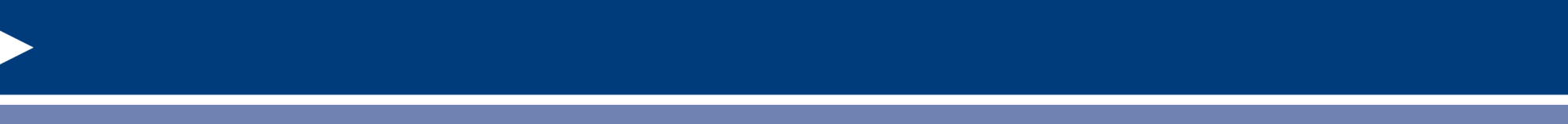 Common Errors: Student Template
Valid EL Status (field 41) Reported CY-PY
Expected sequence:
PY = 01, 03, 04, 06, 07, 08, 98 or 99 THEN CY = 01
PY = 01, 06 or 98 THEN CY = 03
PY = 03 THEN CY = 04
PY = 05 or 08 THEN CY = 05
PY = 01, 03, 06, 98 or 99 THEN CY = 06
PY = 04 THEN CY = 07
PY = 07 THEN CY = 08
PY = 99 THEN CY = 99
Common Errors: Student Template
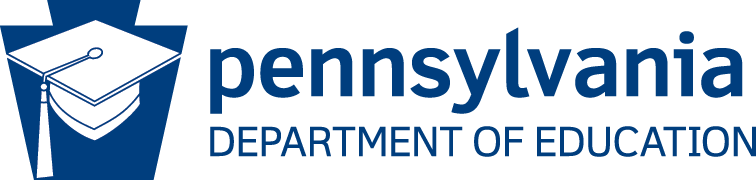 40
[Speaker Notes: Another common error is around EL Status (field 41) reported current year versus prior year.  There is an expected sequence for EL status, as listed here.  Students can be re-identified as EL, so they can be updated back to EL status 01/06 from any other status.  Students cannot move to status 99 (never EL) if they have ever been identified as an EL.  Students cannot be coded as status 05 (EL, no longer monitored) unless they were previously identified as no longer monitored or have completed their 4th year of monitoring.]
2022-23 October Student Data Set
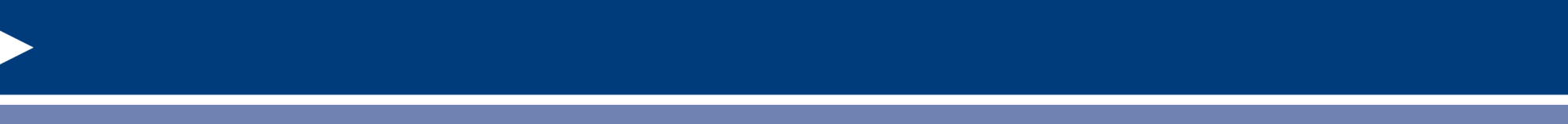 Common Errors: School Enrollment Template
Delete process
Delete record must be a duplicate of the incorrect record in PIMS
Enter “DELETE” in Comment (field 8) 
All capital letters
No spaces or punctuation
Upon submission, this will:
Copy the erroneous record to an audit table in PIMS
Delete the erroneous record from the school enrollment table 

Note: PDE cannot delete the incorrect data
Common Errors: School Enrollment Template
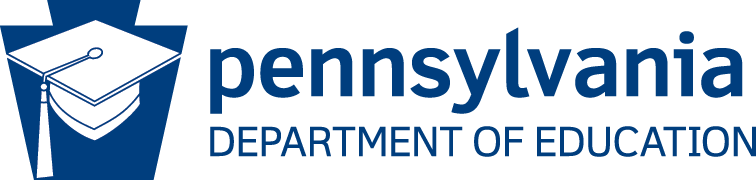 41
[Speaker Notes: For the school enrollment template, let’s talk about the delete process - A delete record must be a duplicate of the incorrect record in PIMS.  The process to do this:  Enter the entire incorrect record exactly as previously submitted, then enter “DELETE” in comment (field 8) – all capital letters, no spaces or punctuation.  Upon submission, this will copy the erroneous record to an audit table in PIMS, and delete the erroneous record from the school enrollment table.  It will always be in PIMs, but you will not see it.  They can be uploaded at the same time, as long as the file has the DELETE record prior to the correct record – for example, line 5 can be the delete record and line 6 can be the correct record.]
2022-23 October Student Data Set
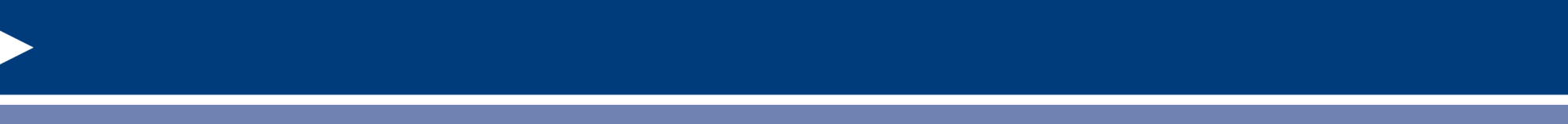 Common Errors: School Enrollment Template
Special Education Referral “Y” process
Special education students referred to another LEA after the students are reported as enrolled by the district of residence
Submit the appropriate withdrawal code in the School Enrollment Template
Change code in Special Education Referral (field 167) to “Y” in Student Template 
Do not submit a School Enrollment record

Note: School Enrollment withdrawal code must be successfully submitted to PIMS before submitting the Student Template with Special Education Referral code “Y”
Common Errors: School Enrollment Template
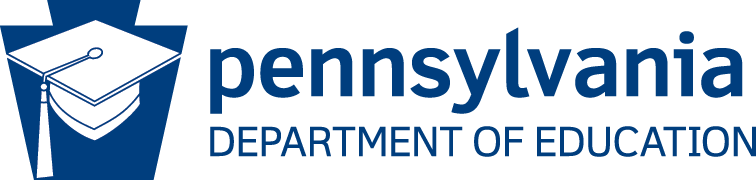 42
[Speaker Notes: Special Education Referral “Y” Process – This is your students who receive special education services who were being educated at your LEA, then some time throughout the year it was decided that these students should be referred to another LEA.  To accurately report these students and to be able to upload this information into PIMS, you will need to submit the appropriate withdrawal code in the school enrollment template.  After you have done this, you then want to change the code in your student template in the special education referral (field 167) to “Y”. Upload that template, but do not submit a school enrollment record.  If you do, the DQE will catch it and generate an error.]
2022-23 October Student Data Set
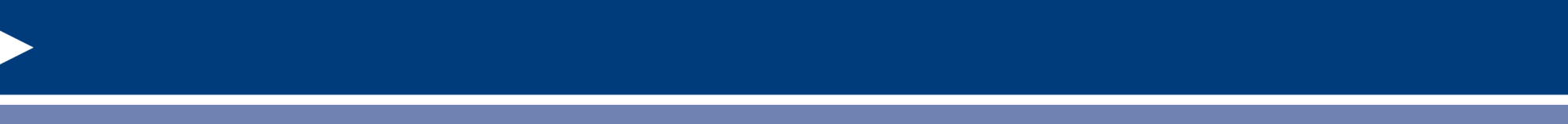 Common Errors: School Enrollment Template
Data quality engine overlapping enrollment or withdrawal code error message:
Two records submitted with the same enrollment or withdrawal codes, but different dates; or different codes with same date
Submit a delete record for the incorrect record
Submit the correct enrollment or withdrawal code

Note: The delete record and the correct record can be submitted at the same time if the correct record is listed after the delete record in the school enrollment template
Common Errors: School Enrollment Template
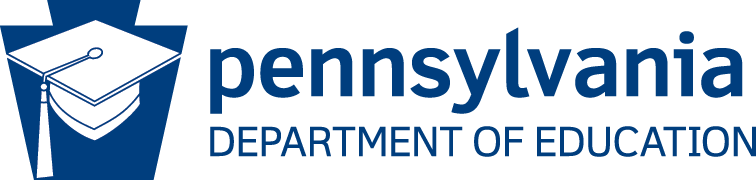 43
[Speaker Notes: School enrollment template – if you get a data quality engine overlapping enrollment or withdrawal code error message, this means that you have two records submitted with the same enrollment or withdrawal codes, but different dates, or different codes with the same date.  In order to correct this error, you must submit a delete record for the incorrect record, and submit the correct enrollment or withdrawal code.  The delete record and correct record can be submitted at the same time if the correct record is listed after the delete record in the school enrollment template.]
2022-23 October Student Data Set
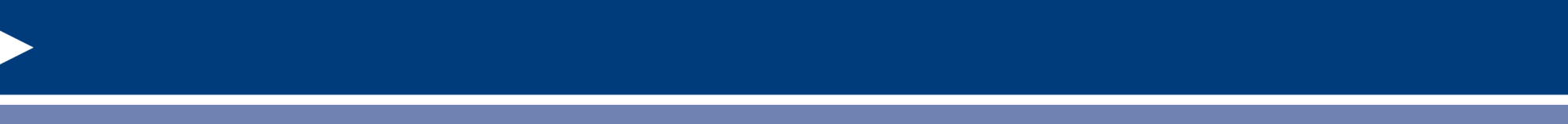 Common Errors: School Enrollment Template
Grade or school number change process
A student who changes grade or school number within the LEA during the school year:
Submit the appropriate withdrawal code (WD11 or WD12) in the School Enrollment Template
Submit the Student and the School Enrollment Template with the correct grade or school number

Note: School enrollment withdrawal code must be successfully submitted to PIMS before submitting the Student, Student Snapshot, and school enrollment templates with the new grade or school number
Common Errors: School Enrollment Tempalte
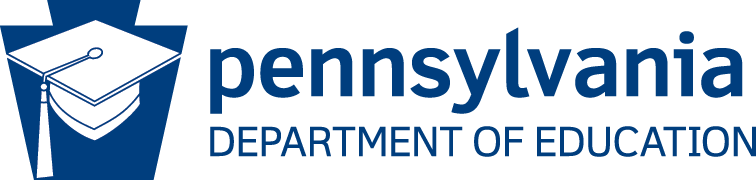 44
[Speaker Notes: School enrollment template – grade or school number change process

If you have a student who changes grade or school number within the LEA during the school year, then you will have to submit the school enrollment template with the withdrawal code WD11 or WD12, then you will have to submit the student template and the school enrollment template with the correct grade or school number.

You have to do the withdrawal code before you can make the changes in the student and school enrollment templates.  It will generate a DQE error and will prevent you from uploading until you have the withdrawal code in PIMS.]
2022-23 October Student Data Set
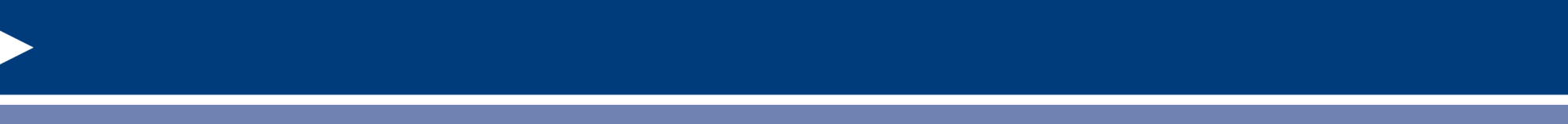 Data Quality Engine Rules
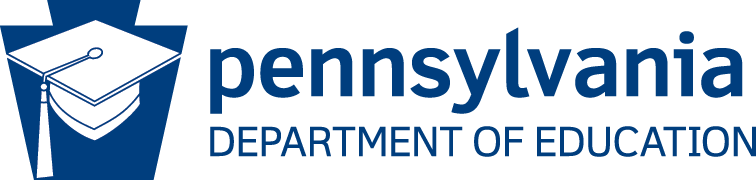 45
[Speaker Notes: Data quality engine rules]
2022-23 October Student Data Set
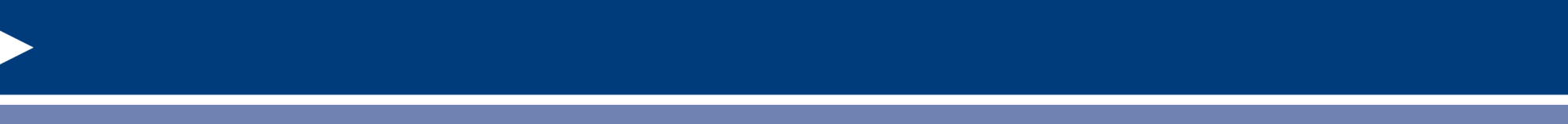 Data Quality Engine (DQE)
Data validation in:
File Manager 
Batch Manager
Improves data quality prior to data entering the PIMS warehouse
Reduces data clean-up after data enters the PIMS warehouse
Creates consistency between PIMS data collections
To view the DQE rules for each open collection, click the button that says “View DQE rules”
Data Quality Engine (DQE)
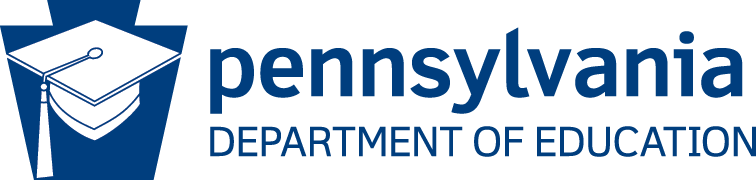 46
[Speaker Notes: The data quality engine rules validate the data in the file manager and the batch manager.  It improves data quality prior to data entering the PIMS warehouse, reduces data clean-up after data enters the PIMS warehouse, and creates consistency between PIMS data collections. To view the DQE rules for each open collection, click the button that says “View DQE rules”.]
2022-23 October Student Data Set
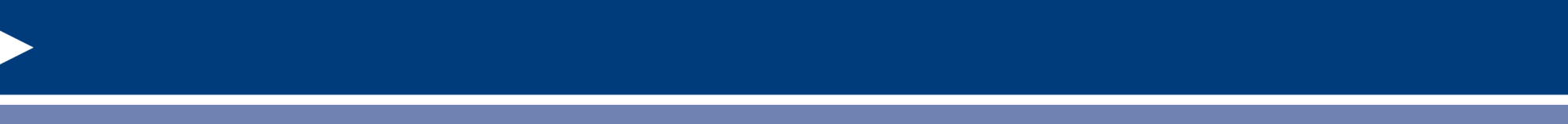 Data Quality Engine Rules – File Manager
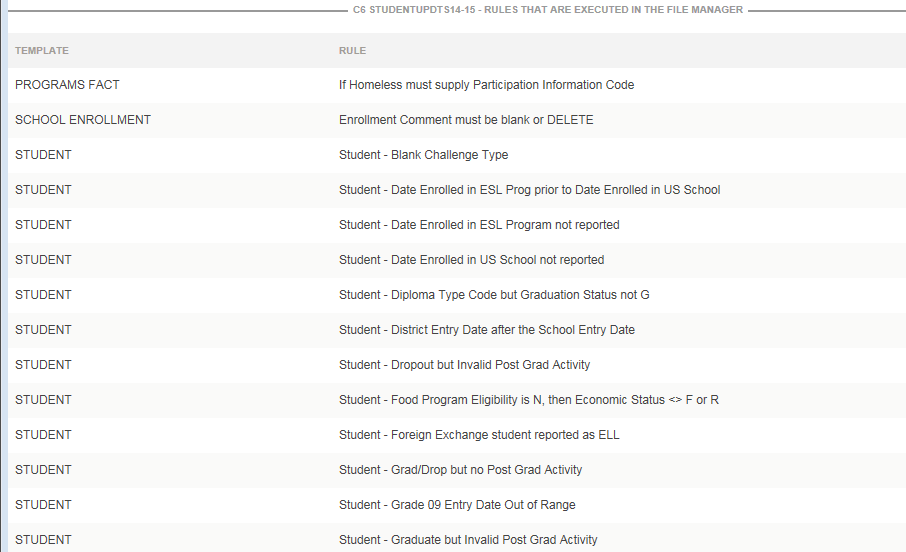 Data Quality Engine Rules – File Manager
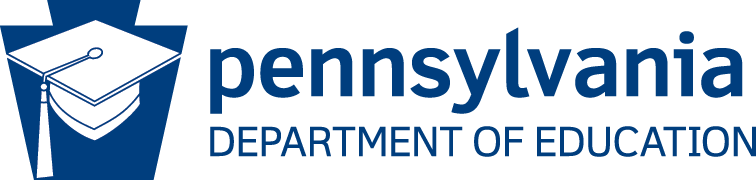 47
[Speaker Notes: File manager: You can see the data quality engine rules from the home page of the PIMS application.  Beside the open collections, you will see a button that says View DQE Rules.  When you open this page, near the top of the screen, it will say what rules are executed in file manager.]
2022-23 October Student Data Set
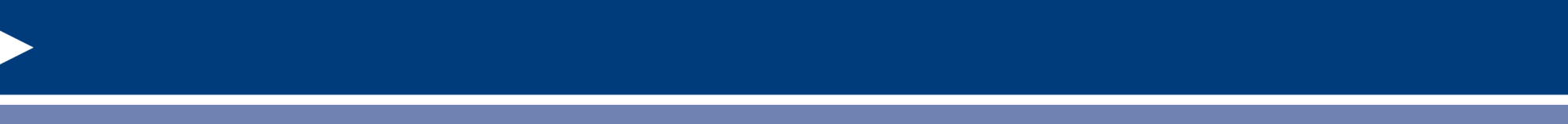 Data Quality Engine Rules – Batch Manager
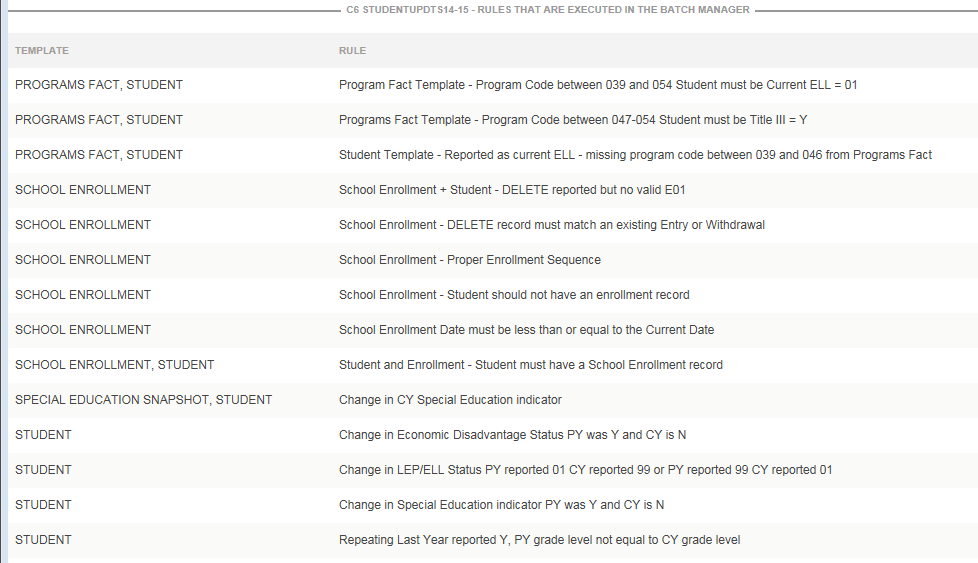 Data Quality Engine Rules – Batch Manager
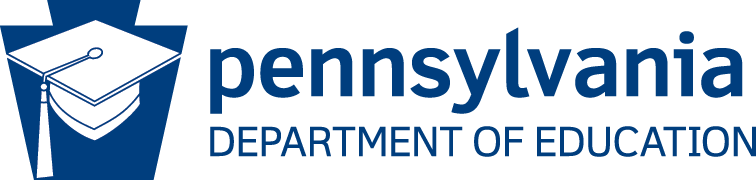 48
[Speaker Notes: The same applies to batch manager – if you look in the same area, it will tell you which rules are applied in the batch manager.]
2022-23 October Student Data Set
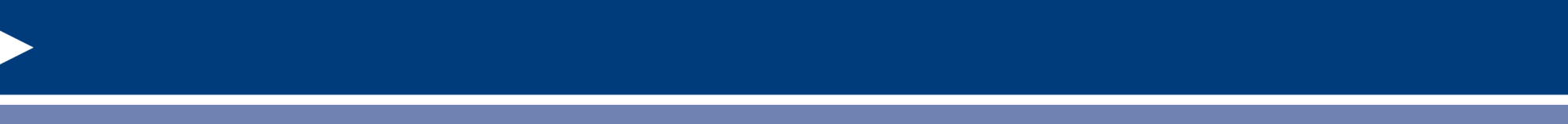 Answers to Frequently Asked Questions
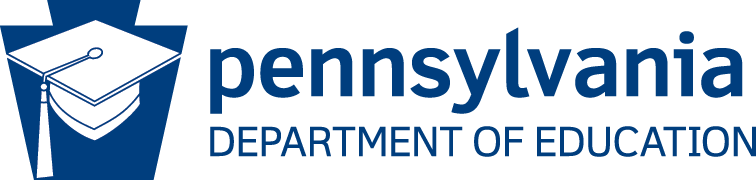 49
[Speaker Notes: Frequently asked questions]
2022-23 October Student Data Set
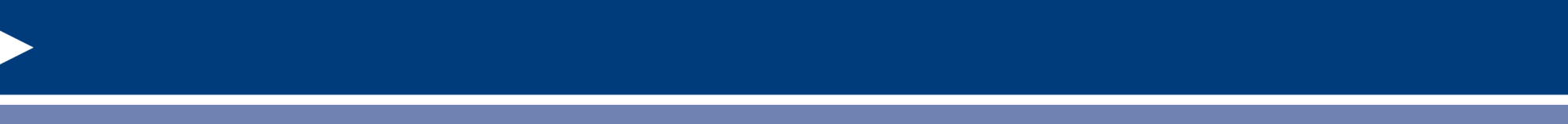 Student and Student Snapshot Template
Which students should be included when submitting the Student and Student Snapshot Templates? 

The Student Template should be submitted for all students in the school on a year-to-date basis. This includes special education students referred to another LEA.

The Student Snapshot Template should include only students being educated by the LEA (students being served either directly, in person, via an LEA virtual instruction program, or placed in a program by the LEA) on the first business day in October.
Student and Student Snapshot Template
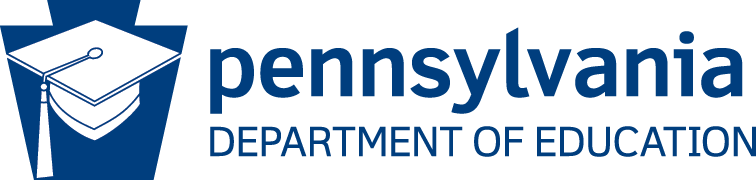 50
[Speaker Notes: Student and Student snapshot template

Question:  Which students should be included when submitting the Student and Student Snapshot Templates? 

Answer:  The Student Template should be submitted for all students in the school on a year-to-date basis. This includes special education students referred to another LEA.

The Student Snapshot Template should include only students being educated by the LEA (students being served either directly, in person, via an LEA virtual instruction program, or placed in a program by the LEA) on the first business day in October.  Remember, this could be the first, second, or third depending what day of the week the first falls on.]
2022-23 October Student Data Set
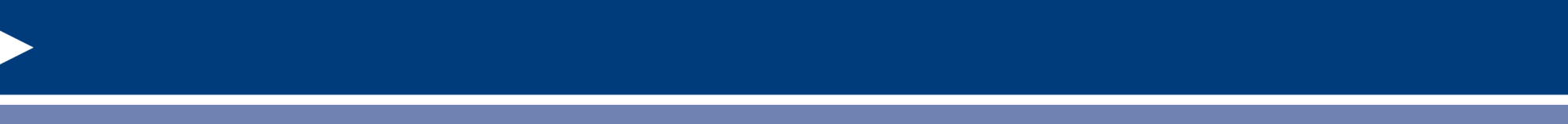 Student and Student Snapshot Template
Student and Student Snapshot Template
How do I report the AUN of Enrollment (field 217) and the School Enrollment Template?

The AUN of enrollment (field 217) should be the LEA that is providing the majority of the core academics for the student. All educating LEAs should report the school enrollment template unless one of the school enrollment template exceptions exists.
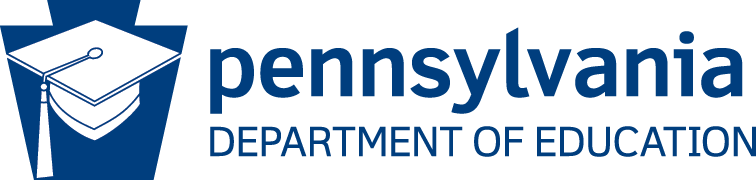 51
[Speaker Notes: Student and Student snapshot template

Question:  How do I report the AUN of Enrollment (field 217) and the School Enrollment Template?

Answer:  The AUN of Enrollment (field 217) should be the LEA that is providing the majority of the core academics for the student. All educating LEAs should report the School Enrollment Template unless one of the School Enrollment Template exceptions exists.]
2022-23 October Student Data Set
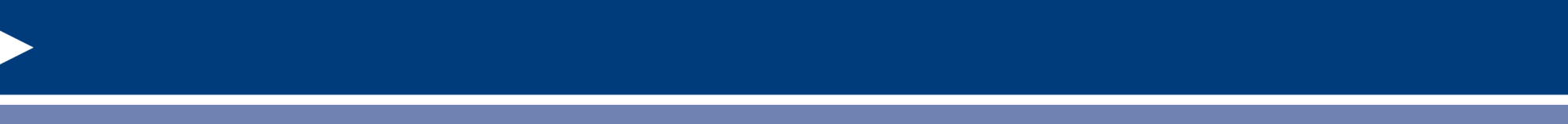 Student and Student Snapshot Template
One of my educators teaches a course to students from several school LEAs as part of a consortium. What do I report in AUN of enrollment (field 217)?

Report the student’s District of Residence in the AUN of Enrollment (field 217).
Student and Student Snapshot Template
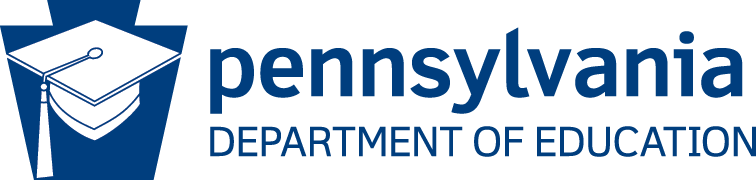 52
[Speaker Notes: Student and Student snapshot template

Question:  One of my educators teaches a course to students from several school LEAs as part of a consortium. What do I report in AUN of Enrollment (field 217)?

Answer:  You will report the student’s District of Residence in the AUN of Enrollment (field 217).]
2022-23 October Student Data Set
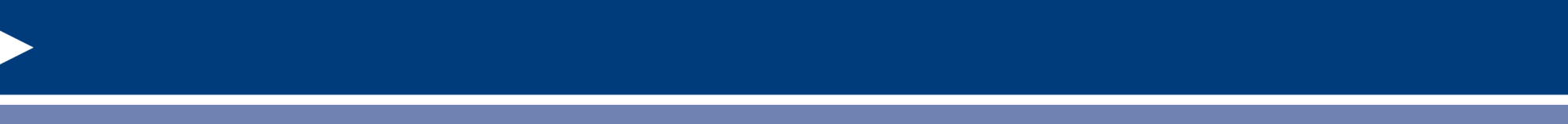 Student and Student Snapshot Template
My LEA provides space for an IU run classroom for students who receive special education services in one of our schools. One of the students participates in courses taught by our teachers at that school. How do I report the AUN of Enrollment (field 217) for this student?

If the IU is providing the majority of the student’s core academics, report the IU in the AUN of Enrollment (field 217).
Student and Student Snapshot Template
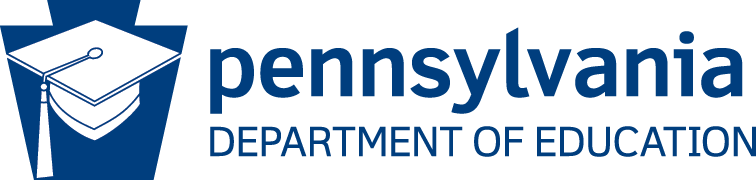 53
[Speaker Notes: Student and Student snapshot template (see slide)

Question:  My LEA provides space for an IU run classroom for students who receive special education services in one of our schools. One of the students participates in courses taught by our teachers at that school. How do I report the AUN of Enrollment (field 217) for this student?

Answer:  If the IU is providing the majority of the student’s core academics, report the IU in the AUN of Enrollment (field 217).]
2022-23 October Student Data Set
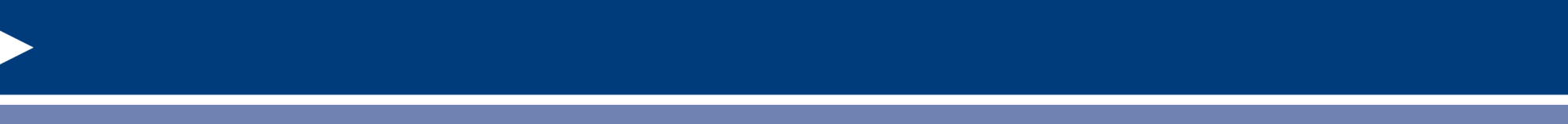 Student and Student Snapshot Template
I am a CEP school, so all of my students are reported as economically disadvantaged (field 88), right?

No. This should be determined for each individual student. However, your school will report all of your students as food program eligible (field 131) = F.
Student and Student Snapshot Template
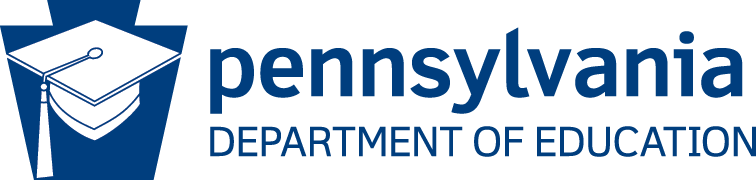 54
[Speaker Notes: Student and Student snapshot template (see slide)

Question:  I am a CEP school, so all of my students are reported as economically disadvantaged (field 88), right?

Answer:  No.  This should be determined for each individual student.  However, your school will report all of your students as food program eligible (field 131).]
2022-23 October Student Data Set
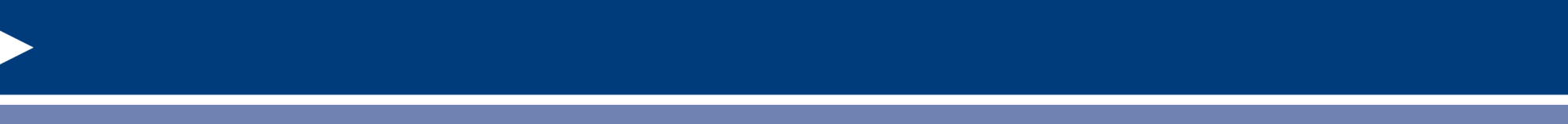 Contact Information
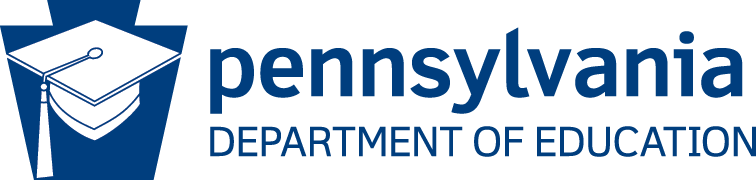 55
[Speaker Notes: Contact information]
2022-23 October Student Data Set
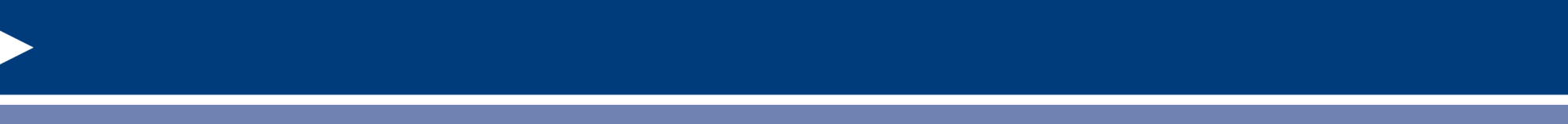 Contact Information
Technical assistance
PIMS Application Support
1-800-661-2423

Enrollment and low-income assistance
ODQ Data Collection Team
Ra-DDQDataCollection@pa.gov

EL assistance
Instructional Quality
RA-EDELD@pa.gov
Contact Information
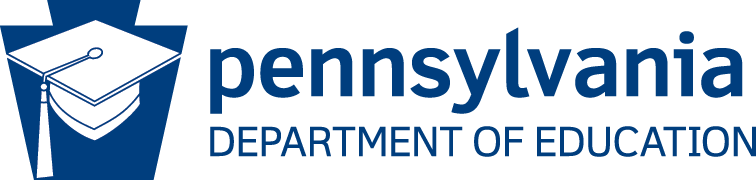 56
[Speaker Notes: For Technical assistance, contact PIMS Support Services by phone at 1-800-661-2423

For enrollment and low-income assistance, contact the Office of Data Quality (ODQ) Data Collection Team by email at Ra-DDQDataCollection@pa.gov.

For EL assistance, contact the Instructional Quality division by email at RA-EDELD@pa.gov.]
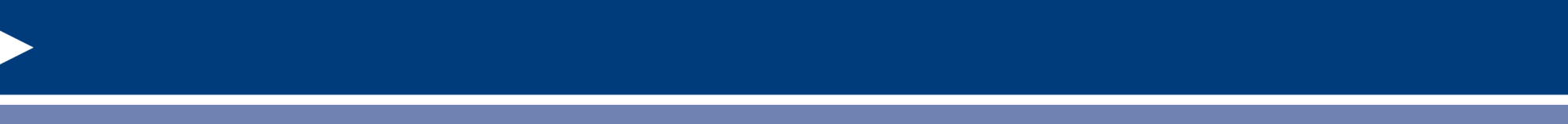 For more information
For more information on the 2022-23 October Student Data Set, please visit PDE’s website at www.education.pa.gov 
> Data and Reporting > PIMS 
> Resources and Trainings 
> How-To Guides
The mission of the Department of Education is to ensure that every learner has access to a world-class education system that academically prepares children and adults to succeed as productive citizens. Further, the Department seeks to establish a culture that is committed to improving opportunities throughout the commonwealth by ensuring that technical support, resources, and optimal learning environments are available for all students, whether children or adults.
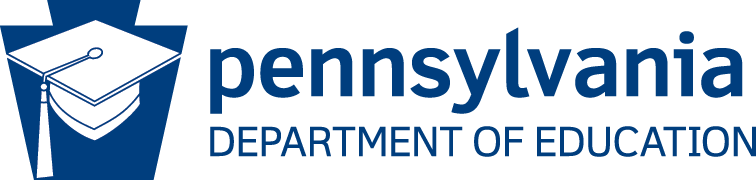 57
[Speaker Notes: For more information on the October Student Data set, please visit PDE’s website at www.education.pa.gov.]